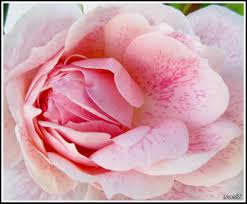 আজকের বাংলা ক্লাসে তোমাদের সবাইকে
স্বাগতম
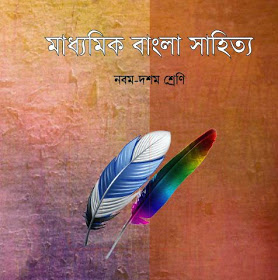 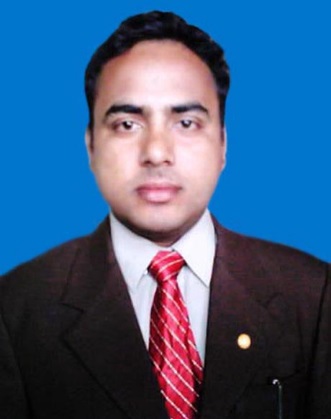 পরিচিতি
শিক্ষক পরিচিতি
নামঃ মোঃ শাহারুল ইসলাম
সহকারি শিক্ষক (বাংলা) 
ইউনাইটেড স্কুল এন্ড কলেজ,শেখাহাতি
সোনাতলা,বগুড়া 
মোবাইল নং ০১৭১৪৫২৬৯৪৪ 
ই-মেইলঃ shaharulict06@gmail.com
পাঠ পরিচিতি
শ্রেণিঃ দশম
বাংলা প্রথম পত্র 
অধ্যায়ঃ সপ্তম
সময়ঃ ৫০ মিনিট
নিচের ছবিগুলো লক্ষ্য কর-
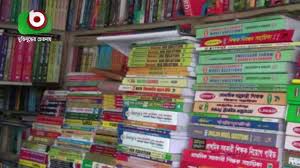 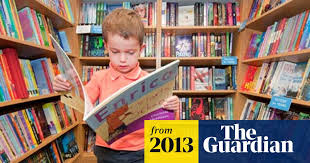 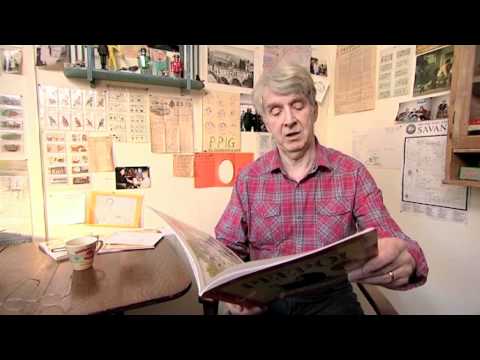 বই পড়া
মানুষের অনেক শখের মধ্যে একটি হলো--
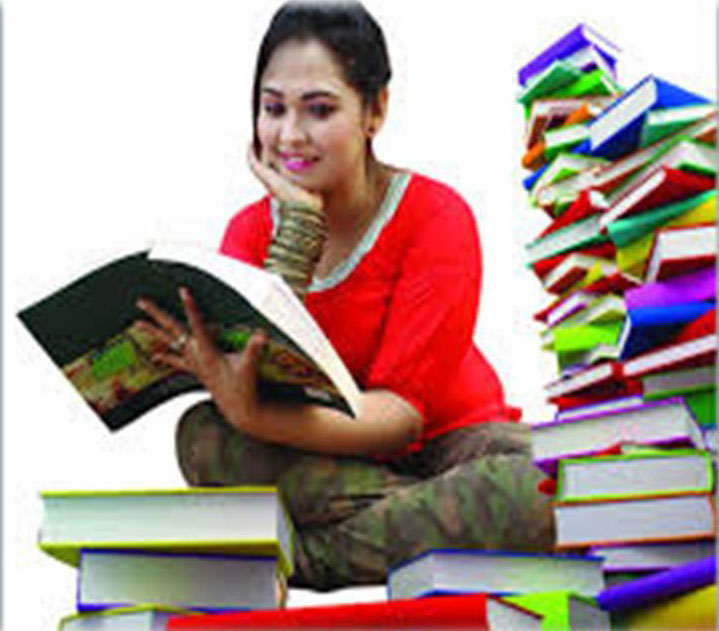 আজকের পাঠ
“বই পড়া” প্রবন্ধ
শিখনফল
এই পাঠ শেষে শিক্ষার্থীরা
1 ।  বই পড়া  প্রবন্ধটি পাঠের উদ্দেশ্য কি  বলতে পারবে ।
2।  বই  পড়ার জন্য লাইব্রেরীর গুরুত্ব বর্ণনা করতে পারবে।
3।  লেখক পরিচিতি সম্পর্কে বলতে পারবে।
নিচের ভিডিওটি মনোযোগ সহকারে দেখ
নিচের ছবিতে আমরা কী দেখতে পাচ্ছি ?
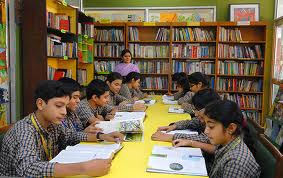 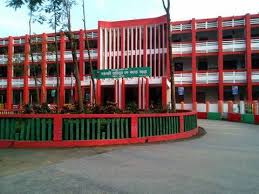 স্কুল কলেজের ওপর
“বই পড়া” প্রবন্দ্ধে লেখক লাইব্রেরীকে কীসের ওপর স্থান দিয়েছেন ?
বই পড়া
জন্মঃ 
১৮৬৮
৭ ই আগস্ট
মৃত্যুঃ
২ রা  সেপ্টেম্বর
১৯৪৬ সাল।
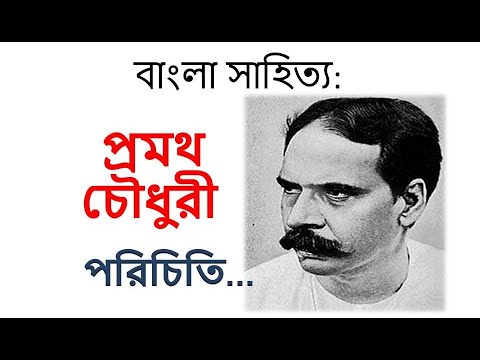 রচনাঃ
বীরবলের হালখাতা ,রায়তের কথা,চার ইয়ারি কথ,
জন্ম স্থানঃ
যশোর,পৈত্রিক নিবাস পাবনা
উপাধিঃ
বীরবল
শব্দার্থ
ভাড়ে ও ভবানী
রিক্ত ও শুন্য
উর্ধ্ববাহু
উদ্বাহু
গোপন
প্রচ্ছন্ন
“  বই  পড়া ’’
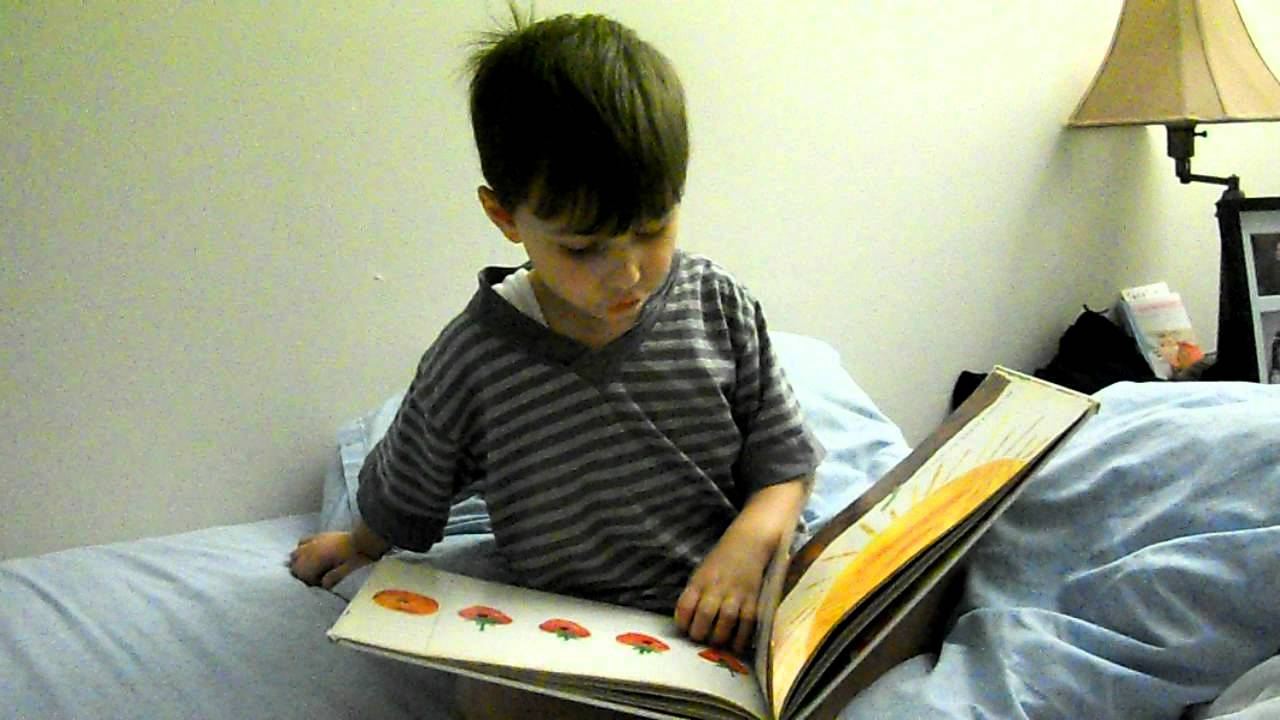 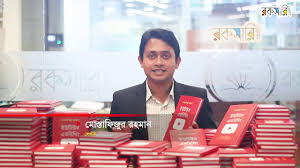 প্রমথ চৌধুরী ‘বই পড়া’ প্রবন্ধে বলেছিলেন , ‘ বই পড়ার অভ্যাসটা যে 
বদঅভ্যাস  নয় এ কথাটা সমাজকে এ যুগে মাঝে মাঝে স্মরণ করিয়ে
 দেওয়া আবশ্যক; কেননা মানুষে এ কালে বই পড়ে না, পড়ে সংবাদপত্র ।
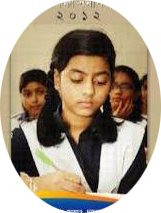 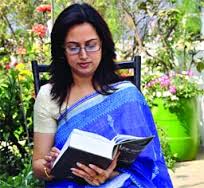 আদর্শ পাঠ
সরব পাঠ
দলীয় কাজ
সময়ঃ ১০ মিনিট
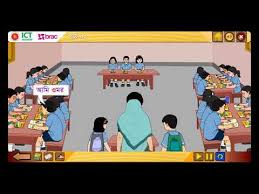 1.  শিক্ষার সর্বপ্রধান অঙ্গ কী?
২. “সুশিক্ষিত লোক মাত্রই কি”  ?
৩. কী ছাড়া সাহিত্য চর্চার উপায়ন্তর নেই  ?
৪.  স্বশিক্ষিত বলতে কি বোঝায়  ?
দলীয় কাজ
সময়ঃ 2 মিনিট
উত্তর গুলো মিলিয়ে নেই
1. উঃ   শিক্ষার  সর্বপ্রধান  অঙ্গ  হল  সাহিত্যচর্চা  ।
২.  উঃ  সুশিক্ষিত লোক মাত্রই  স্বশিক্ষিত  ।
৩. উঃ  “ বই পড়া  ছাড়া সাহিত্য চর্চার উপায়ন্তর নেই  ।
৪. উঃ   স্বশিক্ষিত বলতে  সৃজনশীলতা  অর্জন  বোঝায়  ।
সময়ঃ 5 মিনিট
মুল্যায়ন
“বই পড়া” প্রবন্ধে লেখক লাইব্রেরিকে কীসের ওপর স্থান দিয়াছেন ?
ক) সৃজনশীলতা অর্জন
ঘ) উচ্চ শিক্ষা অর্জন
ঘ) অপেক্ষায় দাঁড়িয়ে
খ) বুদ্ধির জাগরণ
খ) উদ্বাহু
ক) অর্থ-বিত্তের
ক) দাঁড়িয়ে
গ) অপেক্ষায় বসে
খ) স্কুল-কলেজের
গ) সার্টিফিকেট অর্জন
গ) হাসপাতালের
ঘ) জ্ঞানী মানুষের
স্বশিক্ষিত বলতে বোঝায়-
শিক্ষার ফল লাভের জন্য আমরা সকলে --
বাড়ির কাজ
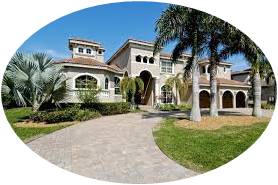 ষ্স্বেচ্ছায় বই পড়া এবং জোড়  পূর্বক বই পড়ার মাঝে 
পার্থক্য কি ? উল্লেখ কর।
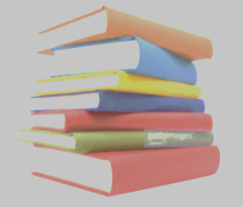 সবাইকে ধন্যবাদ